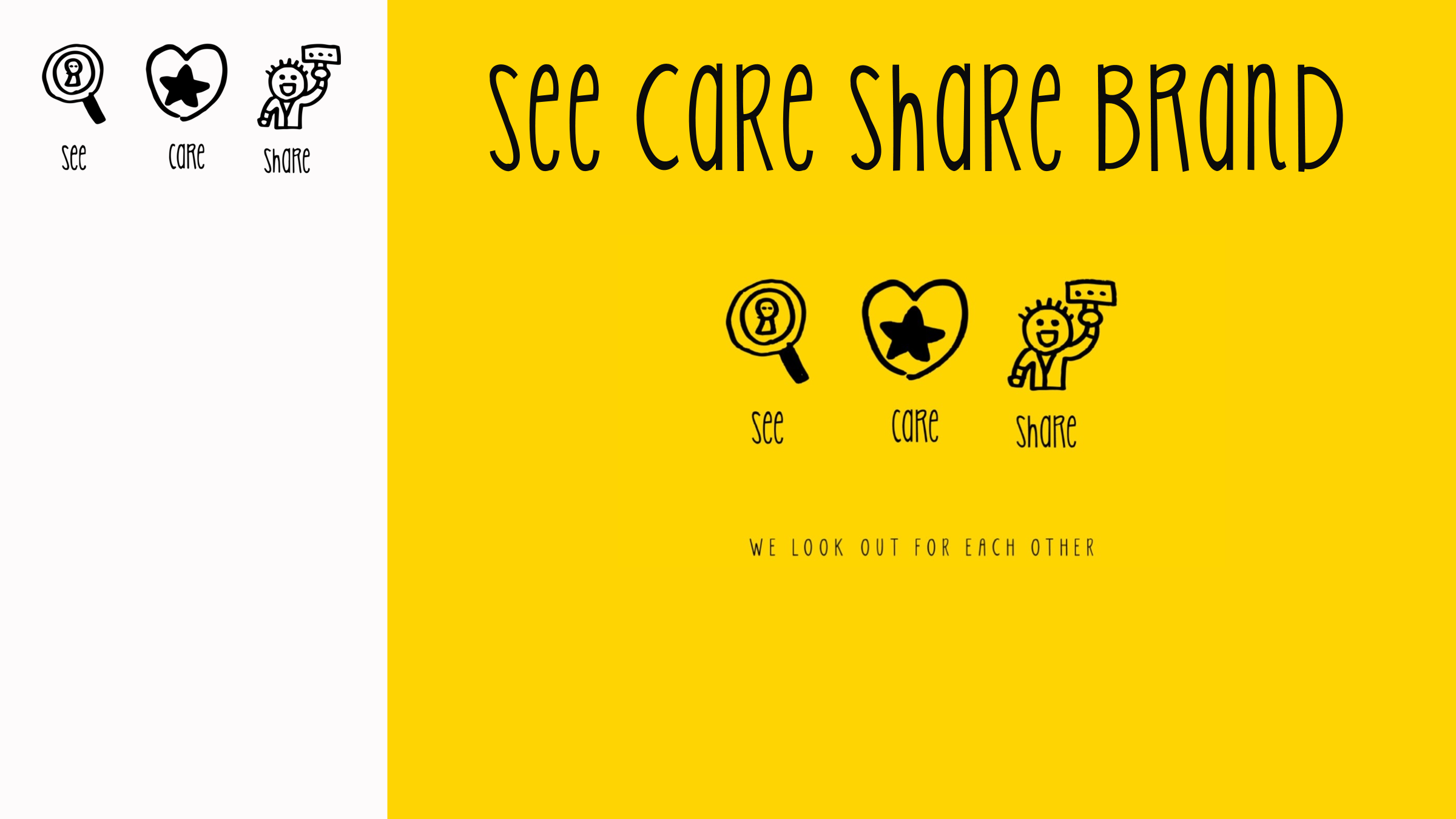 Vacherin Monthly H&S Meeting

May 2025
Vacherin Year to date stats
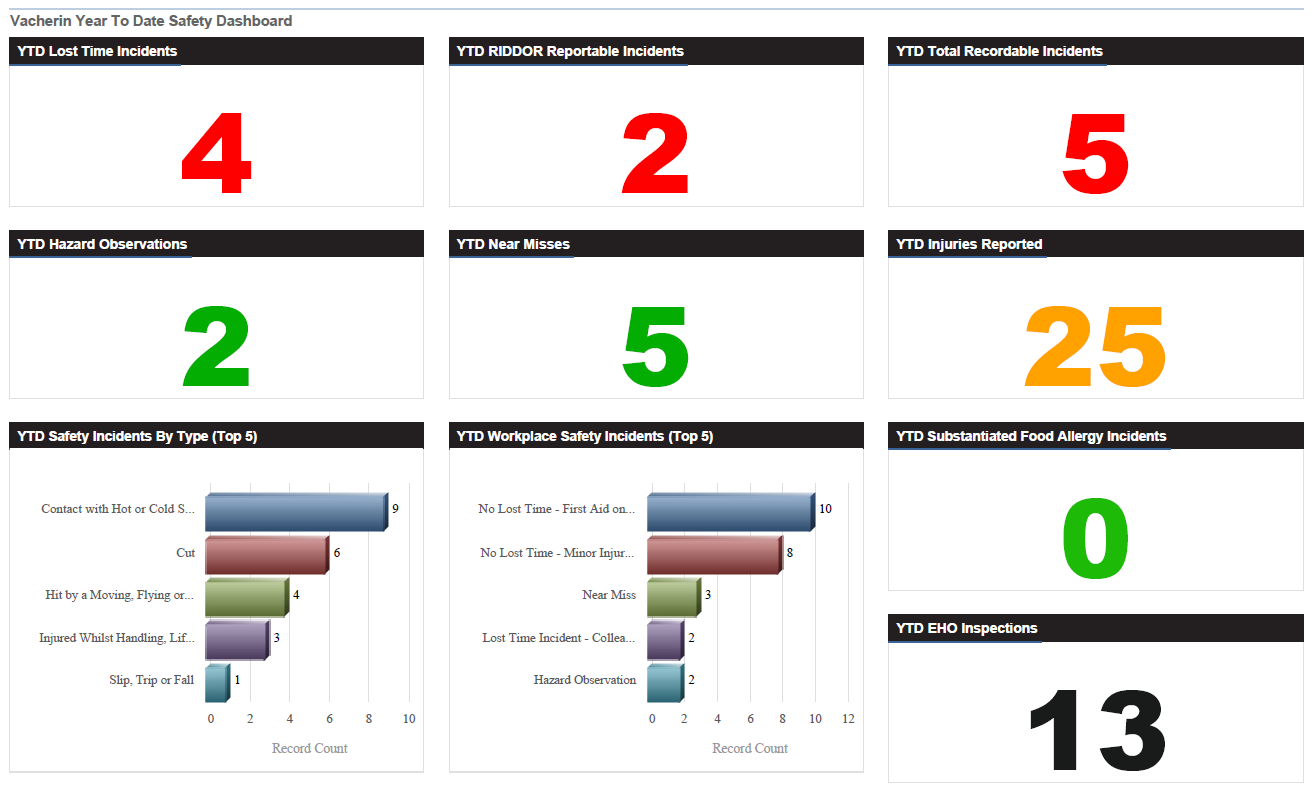 Vacherin April incidents summary
2 x hazardous observations and 1 x near miss reported in April
(Included an overfull cupboard in shared area, broken glass in the vicinity of open food, liquid in contact with electrical) 3 x burn incidents (waffle machine, soup kettle, stove top)1 x cut incident (bread knife)1 x fall incident (irregular flooring) 
5 x reported EHO visits for April 1 x Foreign body incident (plastic found in sauce)1 x Alleged food poisoning (investigation concluded unsubstantiated) 1 x Allergen near miss (supplier product recall not received before the event)
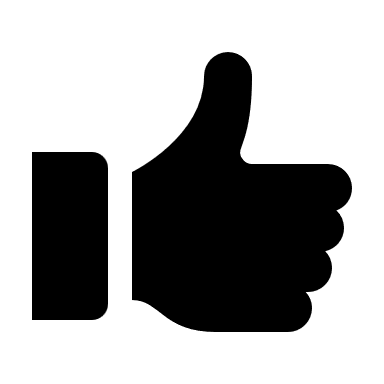 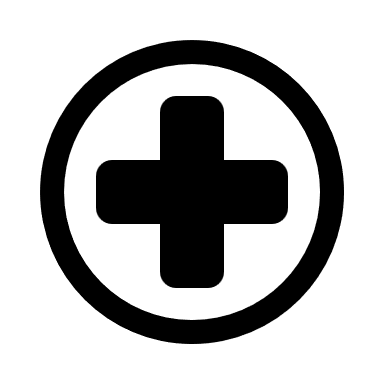 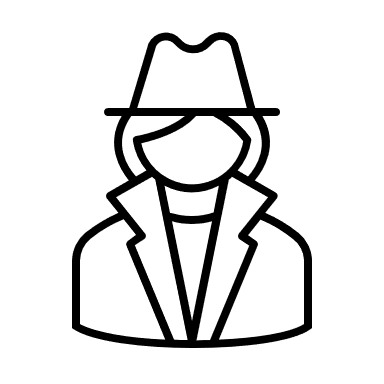 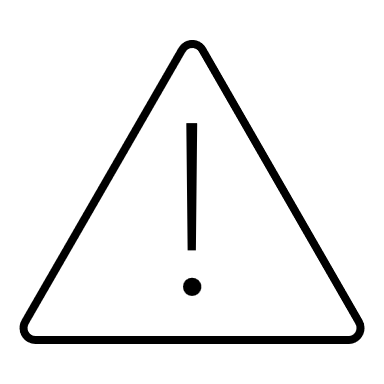 May See Care Share
Double click images for the PDFs
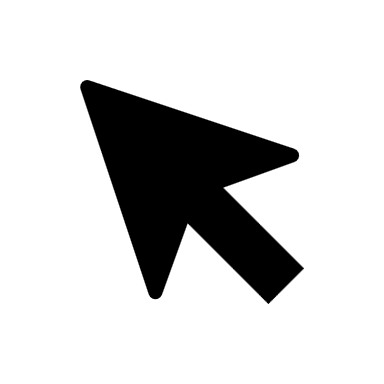 May See Care Share
Double click images for the PDFs
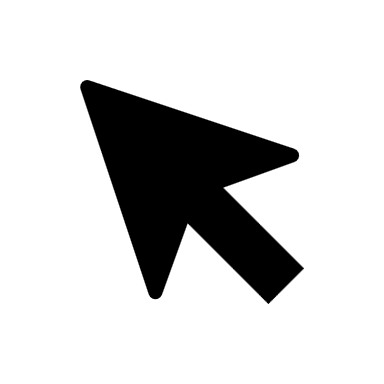 Updated Good Hygiene Practices
GHP 04 Cross-Contamination
Clear guidance on labelling raw, cooked or ready-to-eat preparation areas 
Requirements on areas used for both raw and RTE purposes
Requirements on labelling of equipment for raw and RTE purposes
Clearer instructions for 2 stage clean process

Wall and equipment stickers should have arrived with mobilisation kits or can be ordered from Linney
Two stage clean
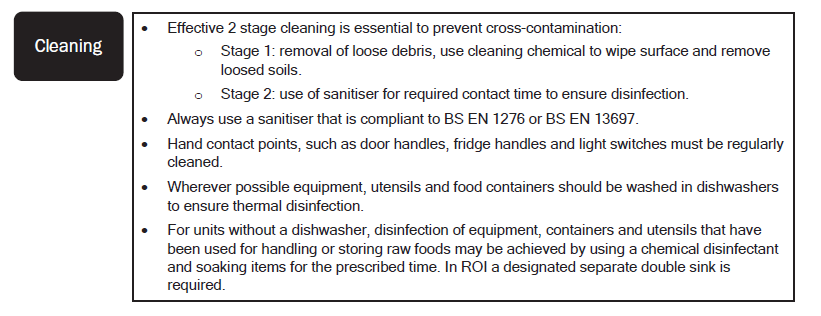 Updated Good Hygiene Practices
GHP 03 Pest Control
An extra level of controls required has been added for historic pest activity
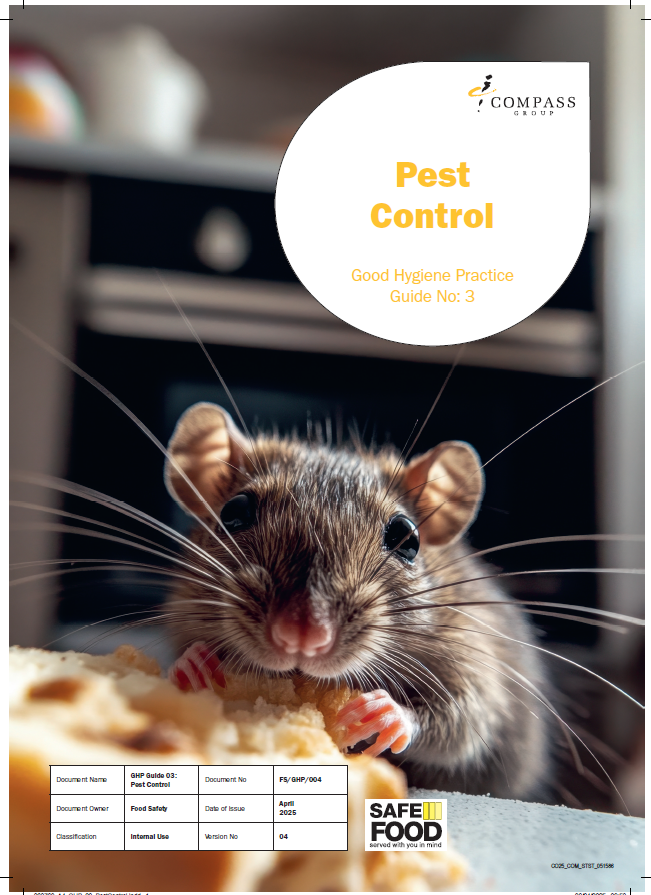 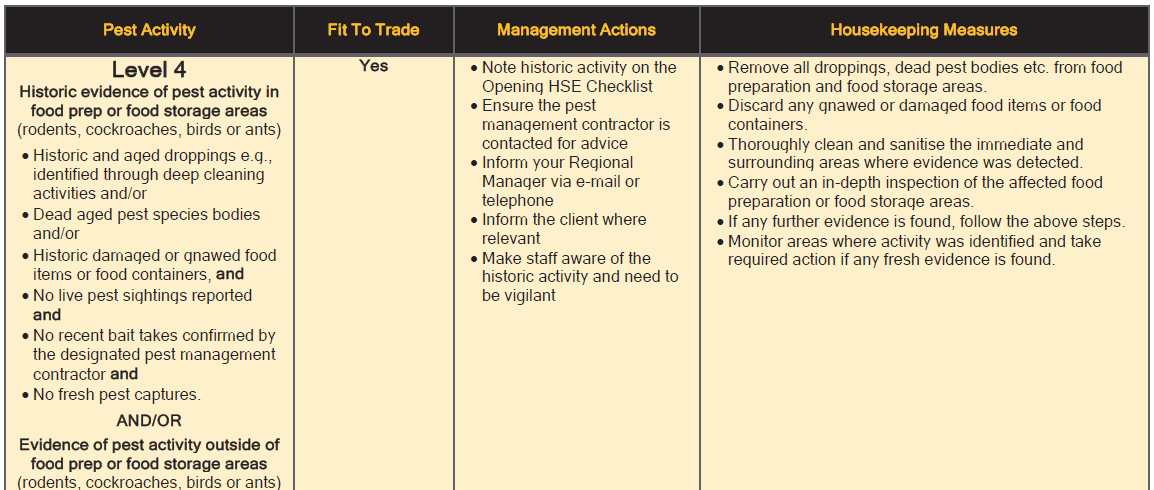 Pest escalation process
- Audits now include a question about the catering team knowing the correct process in the event of pest activity
1. Inform the client immediately (where pest control is client managed) 2. Request a pest contractor visit ASAP to review issue and look for pest proofing opportunities3. Refer to GHP 3 Pest Control to determine the level of activity and      housekeeping measures required to be implemented straight away4. Inform Ops and log on Air3 for HSE support5. Complete the Pest Escalation Daily Checklist every day6. Train team on how to looks for evidence of activity and sign off training 
Ensure pest control reports are being shared with the catering team
Actions and recommendations on the report are being actioned
Pest escalation process
The Compass pest escalation process:
Live pest activity in food preparation or food storage areas deems the catering operation not fit to trade,temporary voluntary closure is required for 48 hours
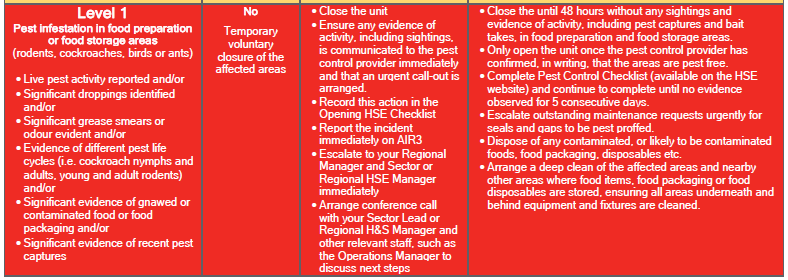 Please replace the versions of GHP 3 & GHP 4 you have in your food safety management system foldersThey are both now Version 4Printed versions of the GHPs are available to order from Linney,alternatively, you can print from HSE website and replace

Please brief you team members on the changes
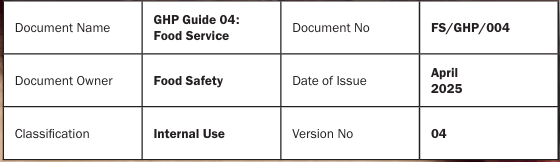 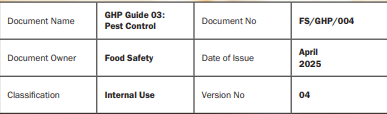 Linney troubles?
compasssupport@linney.com
May audit tip!
Points available: 6
Q56. Are Chemical Safety Task Cards displayed in relevant locations where the chemicals are used?
Fully compliant 6 points
Some evidence of compliance -3 points
No evidence of compliance -15 points
Requirements for COSHH Folders
A Compass COSHH product inventory at the front
A Compass COSHH assessment for each chemical
For any non-Ecolab chemicals, the COSHH Safety Data Sheet is also required 
Safety Task Cards are required to be displayed for staff reference in the area the chemical is used
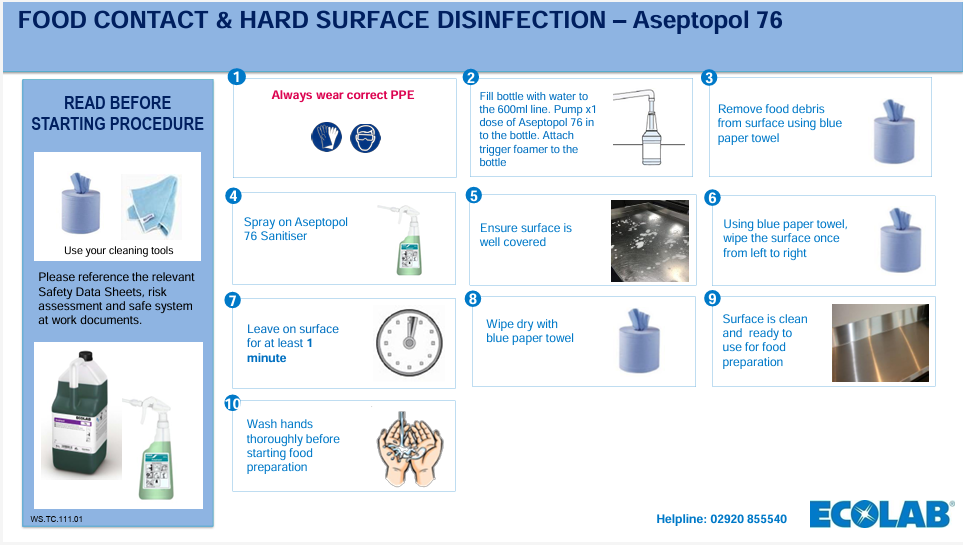 COSHH information
Workplace Safety section of the HSE website for 
                   and Miscellaneous like Rationale and coffee machine chemicals 
https://www.mycompasshse.co.uk/workplace-safety/chemical-safety-coshh/Sector HSE > CH&CO > Chemical safety section of the HSE website for https://www.mycompasshse.co.uk/sector-hse/chco/chemical-safety/
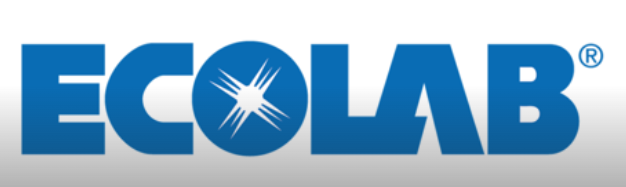 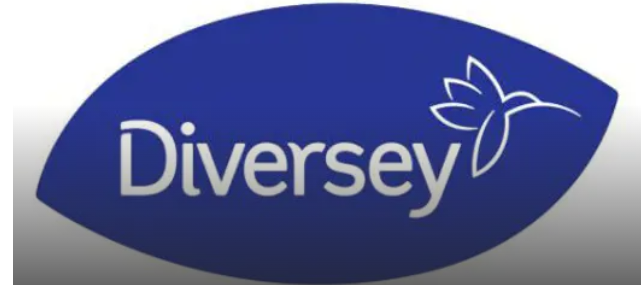 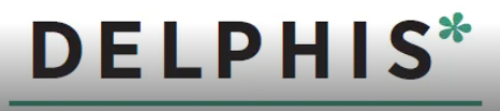 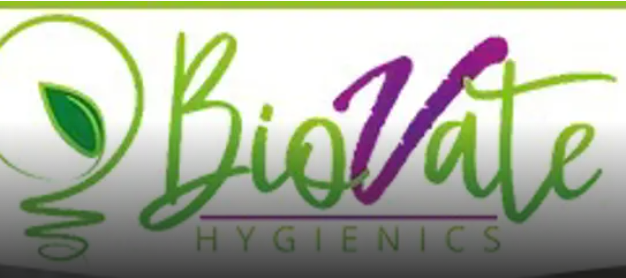 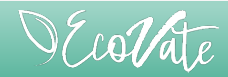 Changes to e-learning
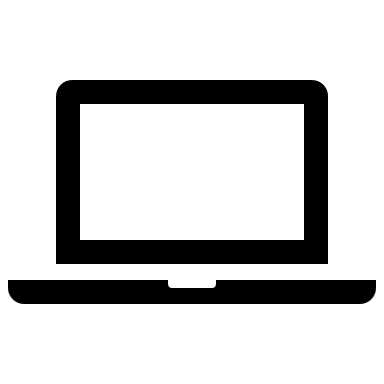 For courses that are required to be renewed annually for refresher training such as food safety training
People will be sent a short competency test for these courses
It will take 5-10 minutes
If the competency test is passed this is all that is required
If failed, individuals will be reassigned the whole course required to re-do it
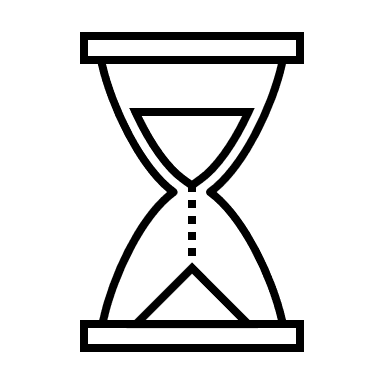 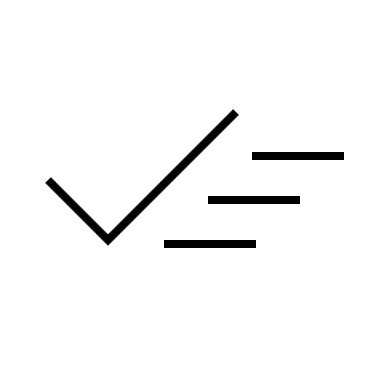 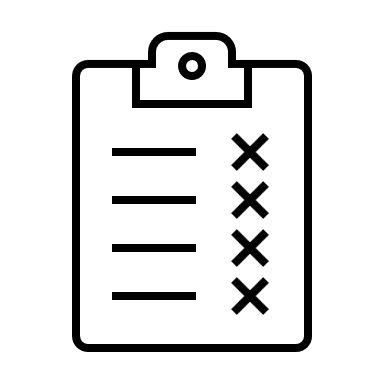 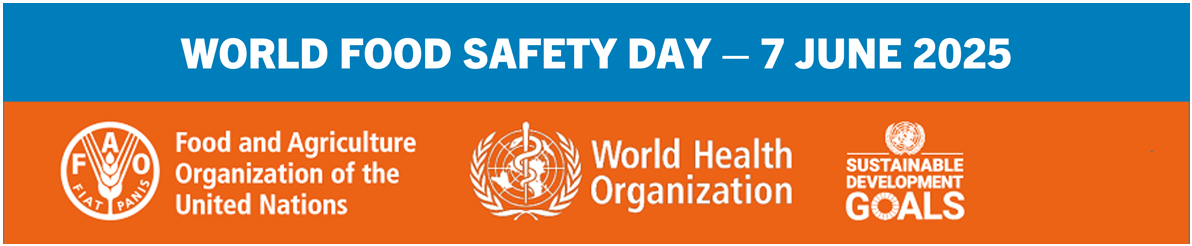 There is a dedicated page on the HSE website with details and resourcesFalls on a Saturday this year but sites can promote this throughout the month
Things which should now be on Origami
Unit managers Quarterly H&S reviews 

The Quarterly Review document is in the front of the log books but will be removed soon. You can access the link here to completed it on the computer or use the QR code to complete it on your phone 
https://www.mycompasshse.co.uk/compliance/continuous-improvement/ 

Allergen risk assessment uploaded on an annual basis 
All units were asked to upload a copy of their units Allergen Risk Assessment by 25th April
Use this link to access
Double click image for the PDF instructions on how to upload a copy of your Allergen Risk Assessment to Air3
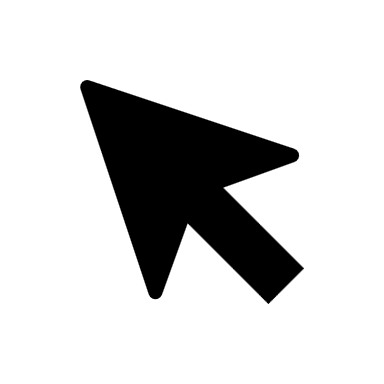 Q&AAny questions?